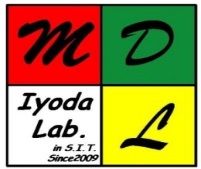 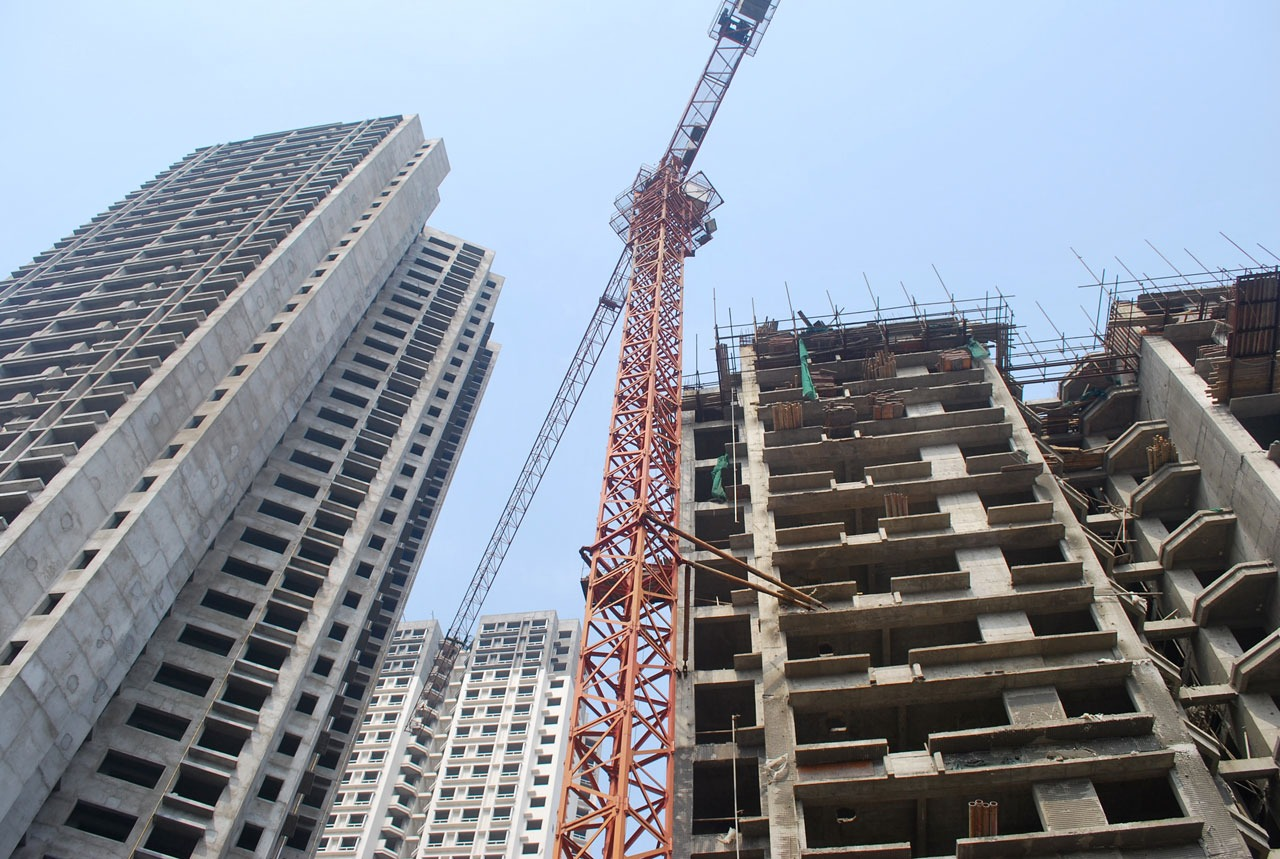 1. Characteristic and Mix design proportions
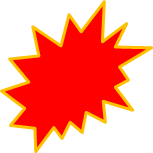 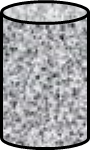 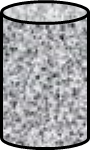 3. Experiment Test
2. Curing condition
TARGET
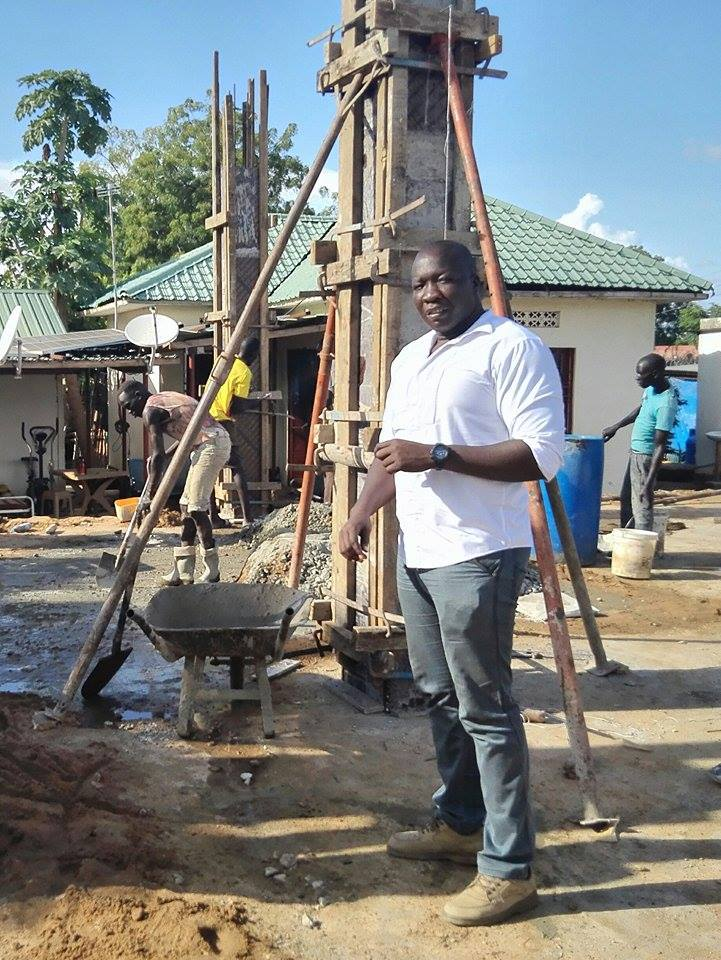 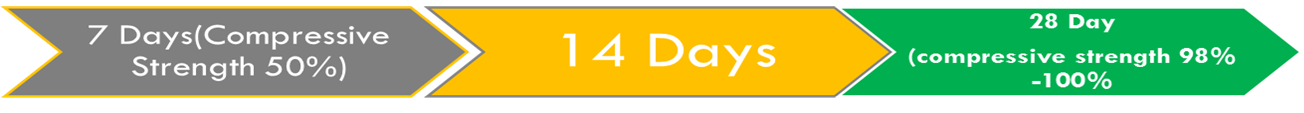 THANK YOU
PREPARED BY: ME17109 CHACHA